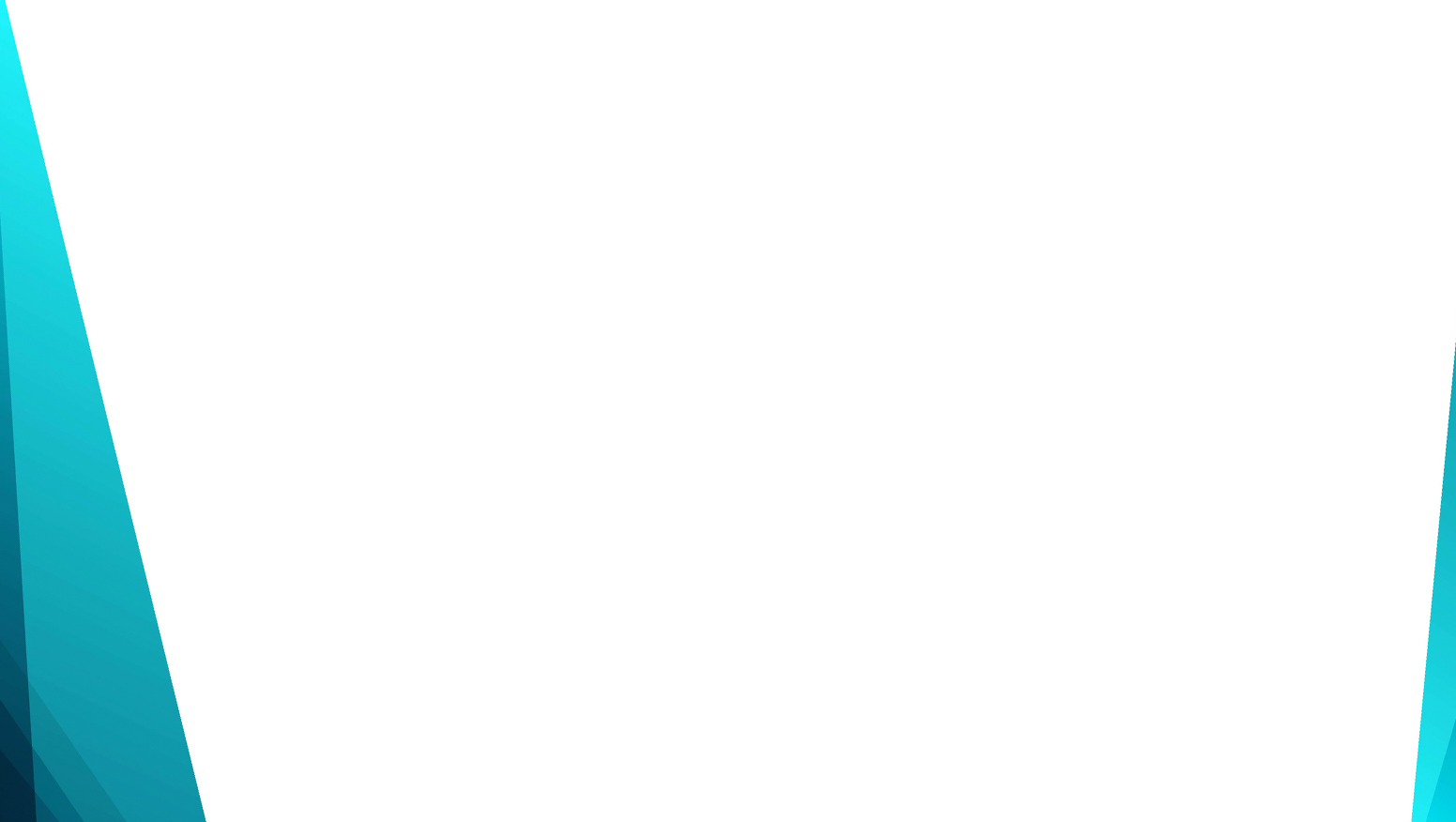 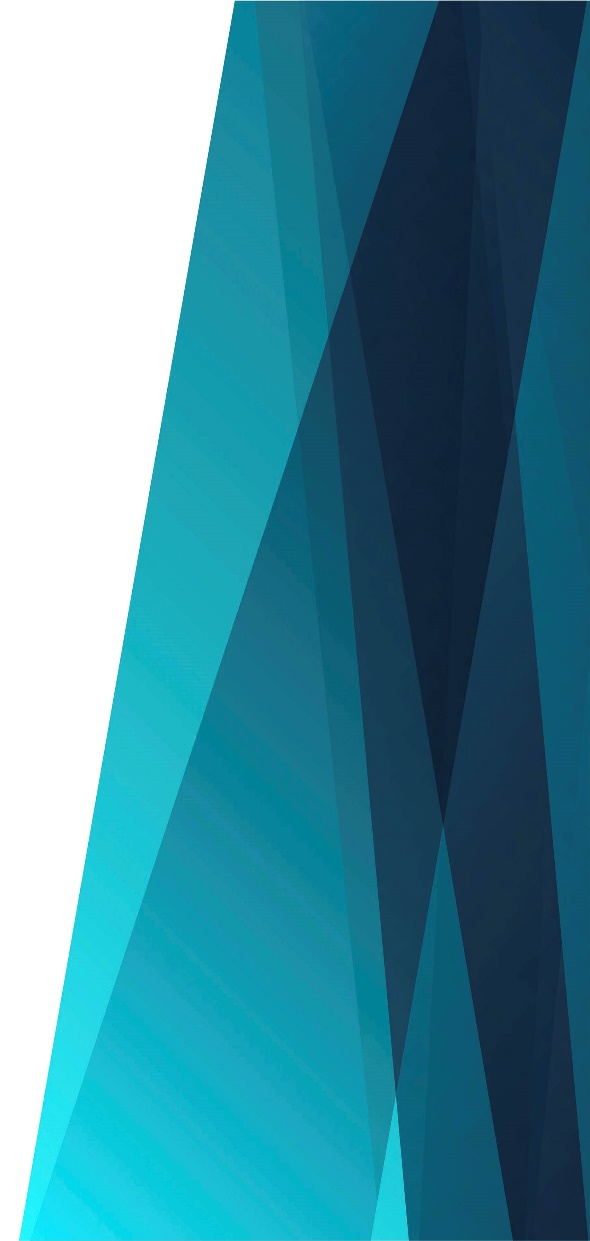 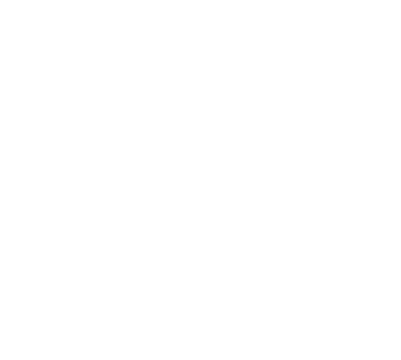 Далеко ли Ханаан?
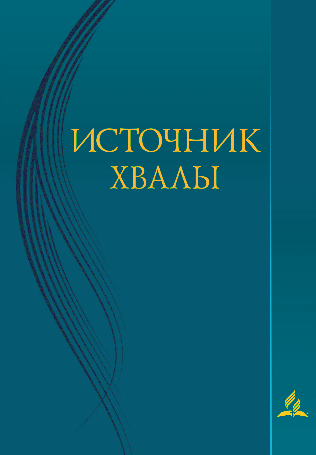 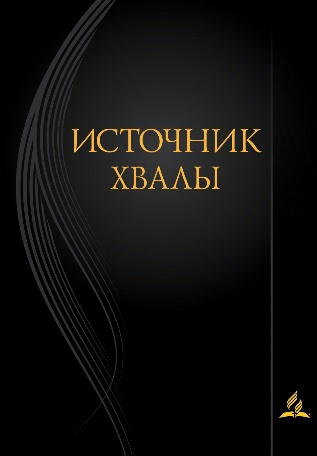 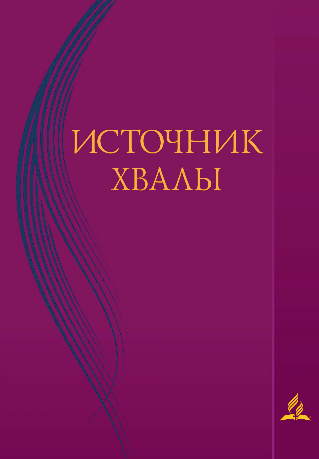 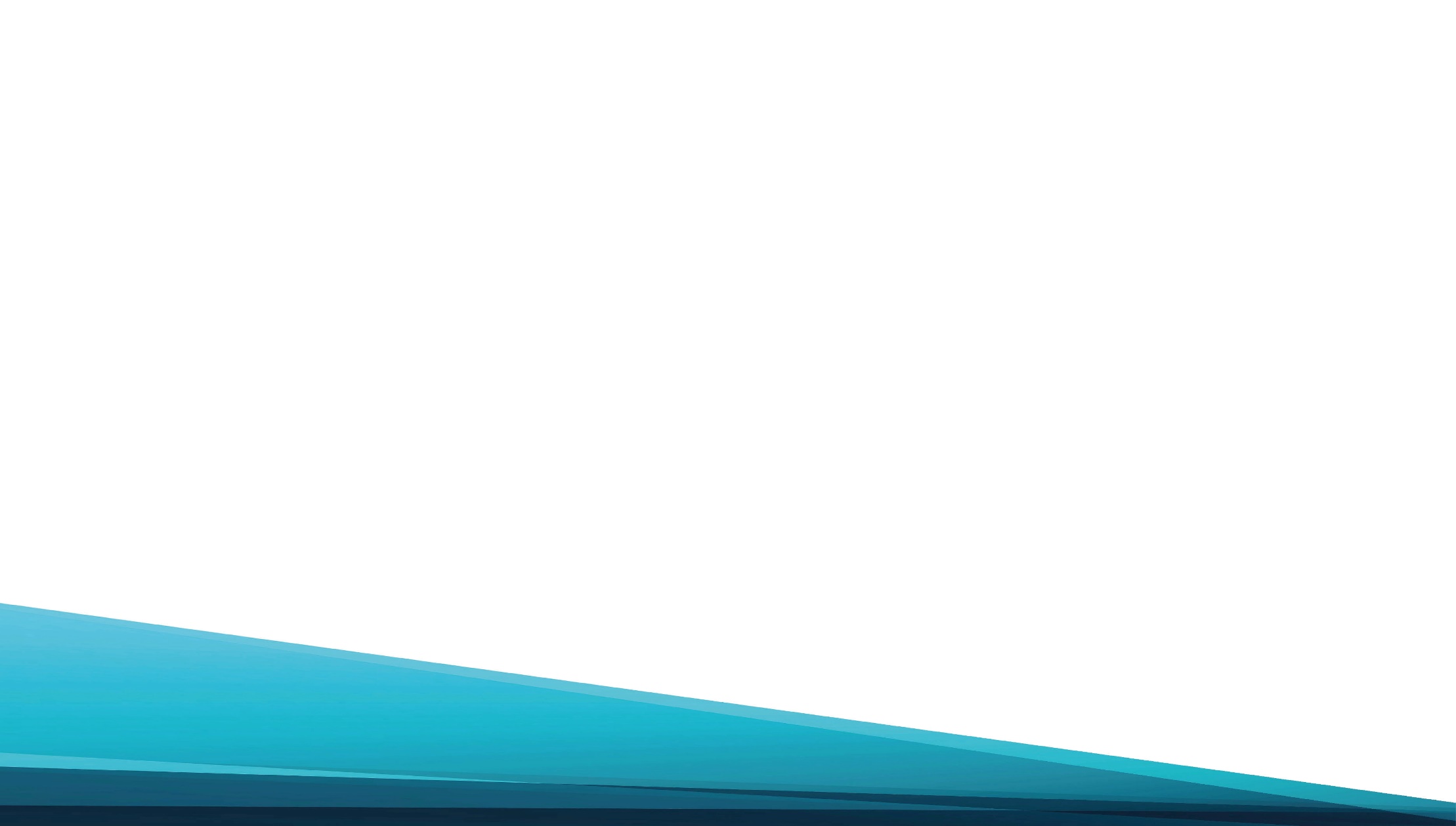 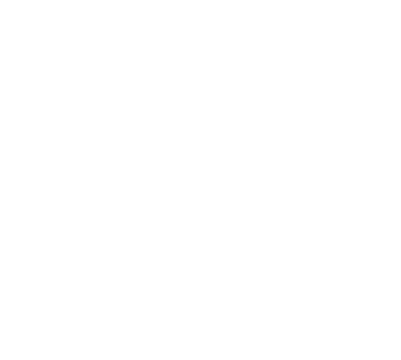 Как далёк и труден путь,
Устал я, раны на ногах. 
Далеко ли Ханаан, 
Далеко ли Ханаан?
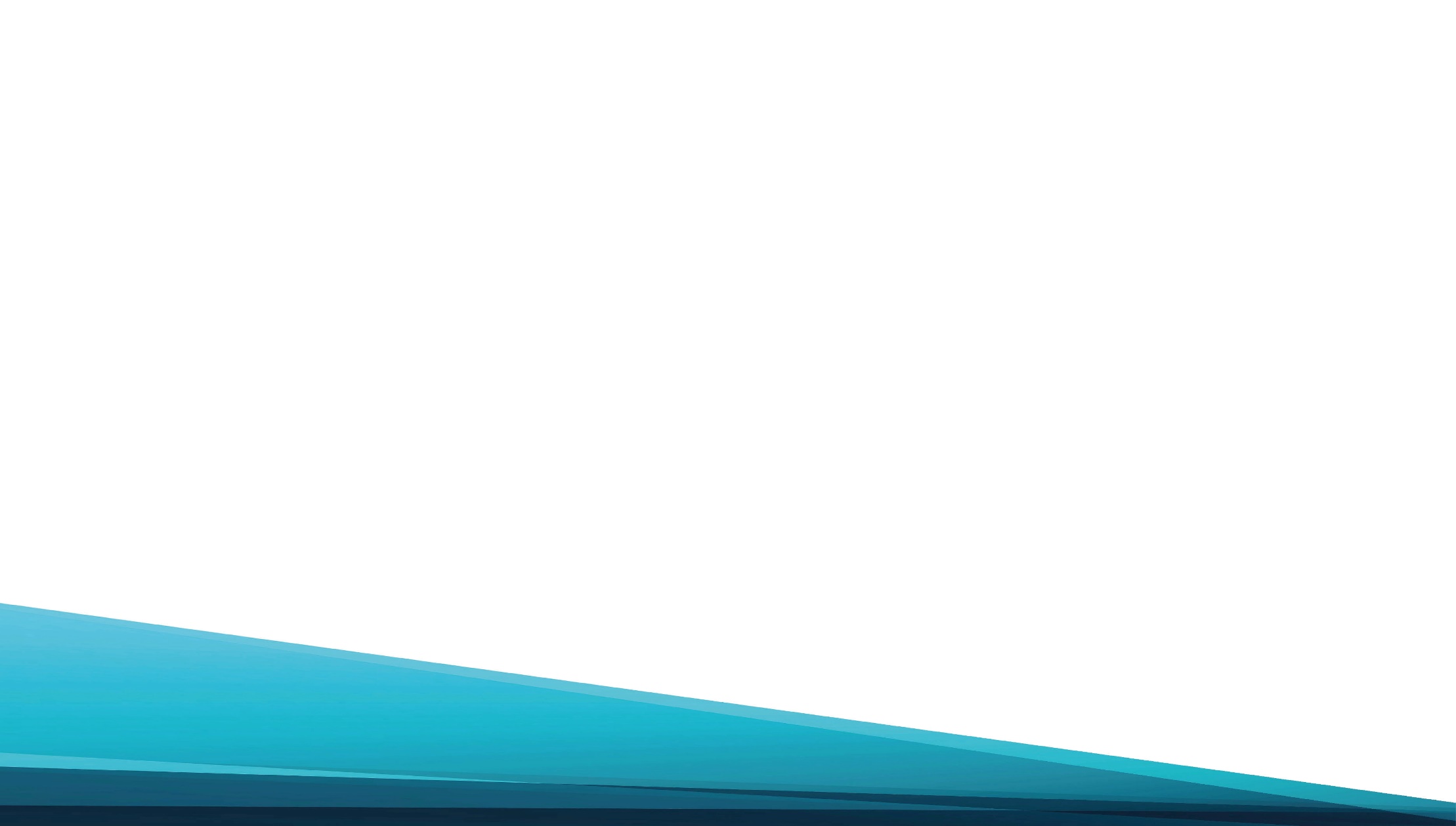 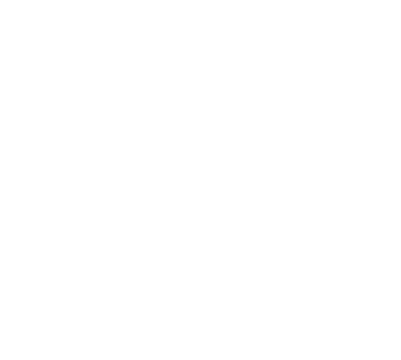 Чрез пустыню этой жизни 
Я иду к стране родной. 
Далеко, далеко ли Ханаан?
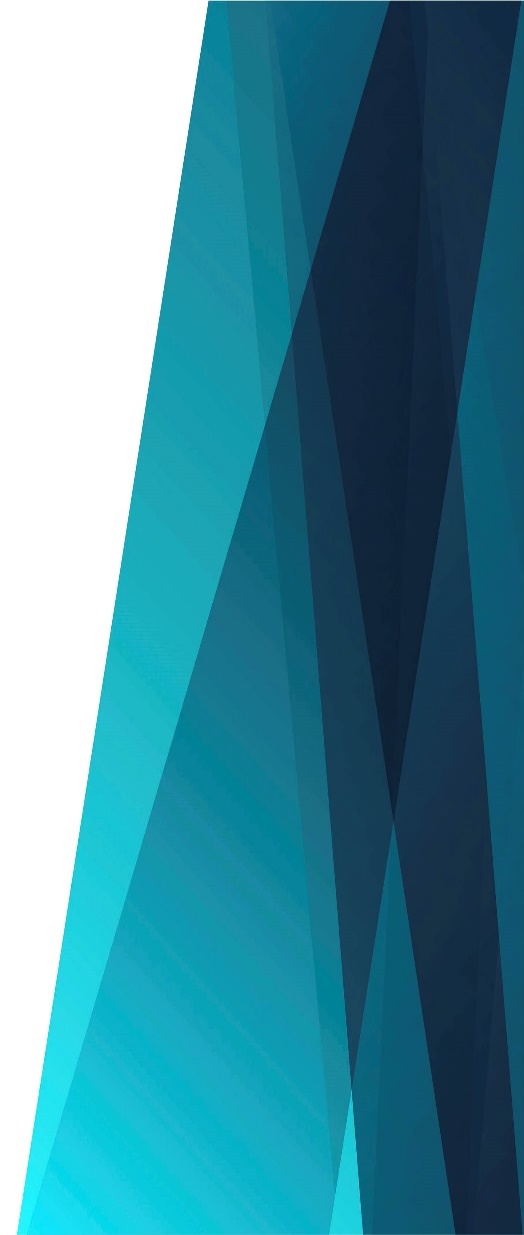 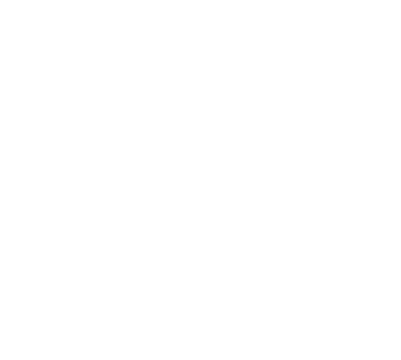 Припев: 
Далеко ли Ханаан?
Далеко ли Ханаан? 
Я стремлюсь 
К Отчизне вечной, 
Где покой и отдых ждут.
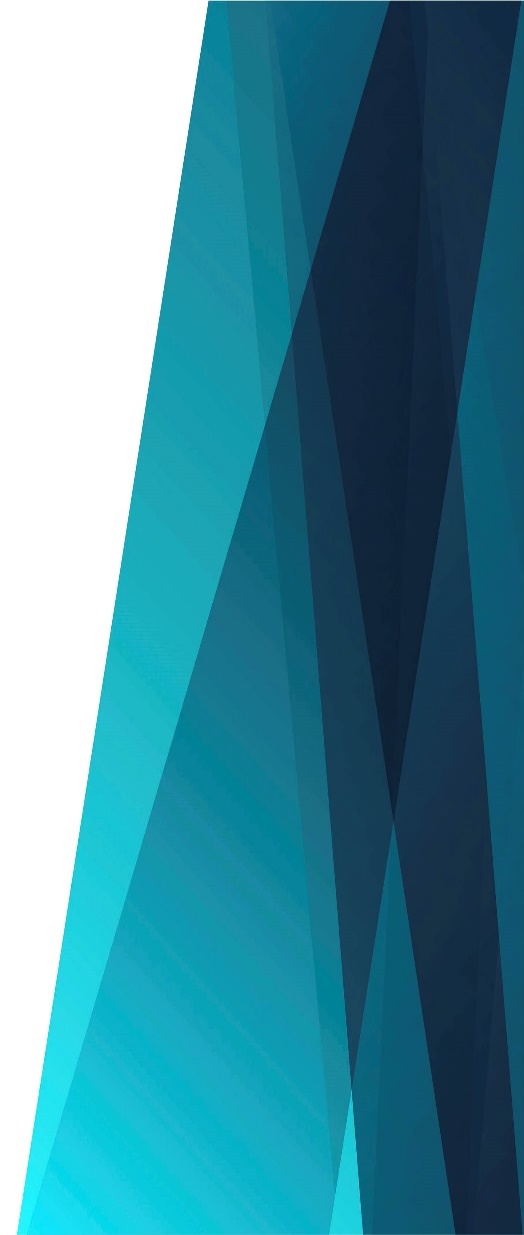 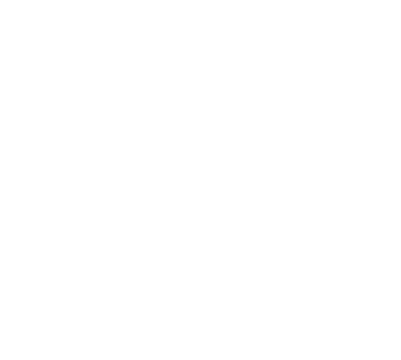 Я войду ли в Ханаан? 
Я войду ли в Ханаан? 
О, когда я войду 
В тот Ханаан?
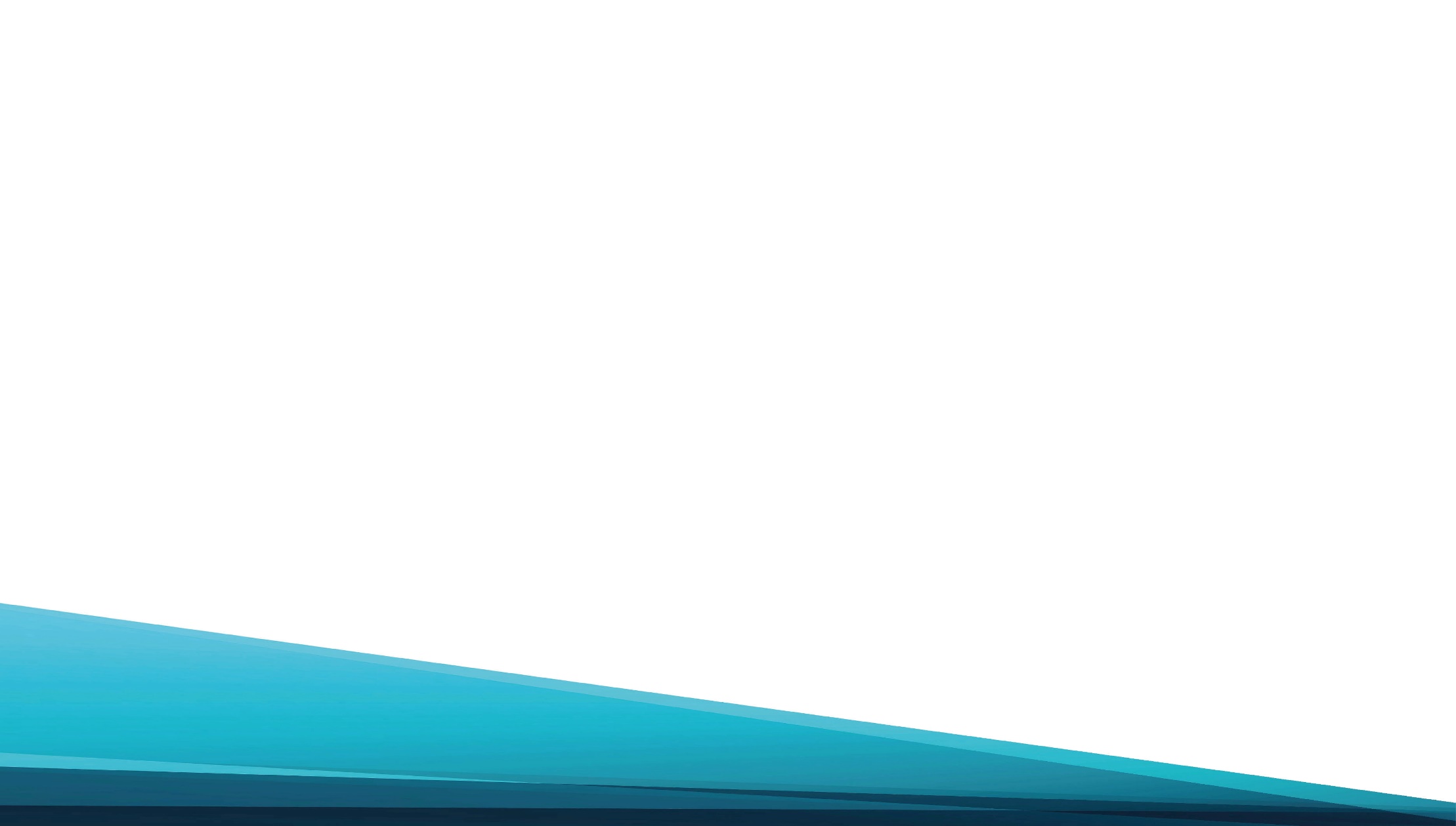 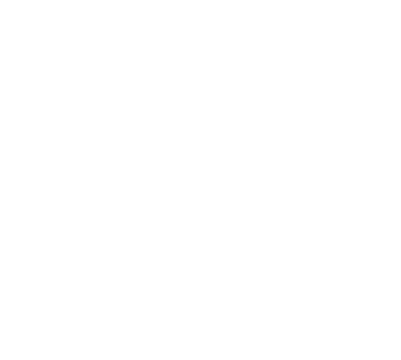 Чрез пустыню этой жизни 
Иисус идёт со мной.
Далеко ли Ханаан,
Далеко ли Ханаан?
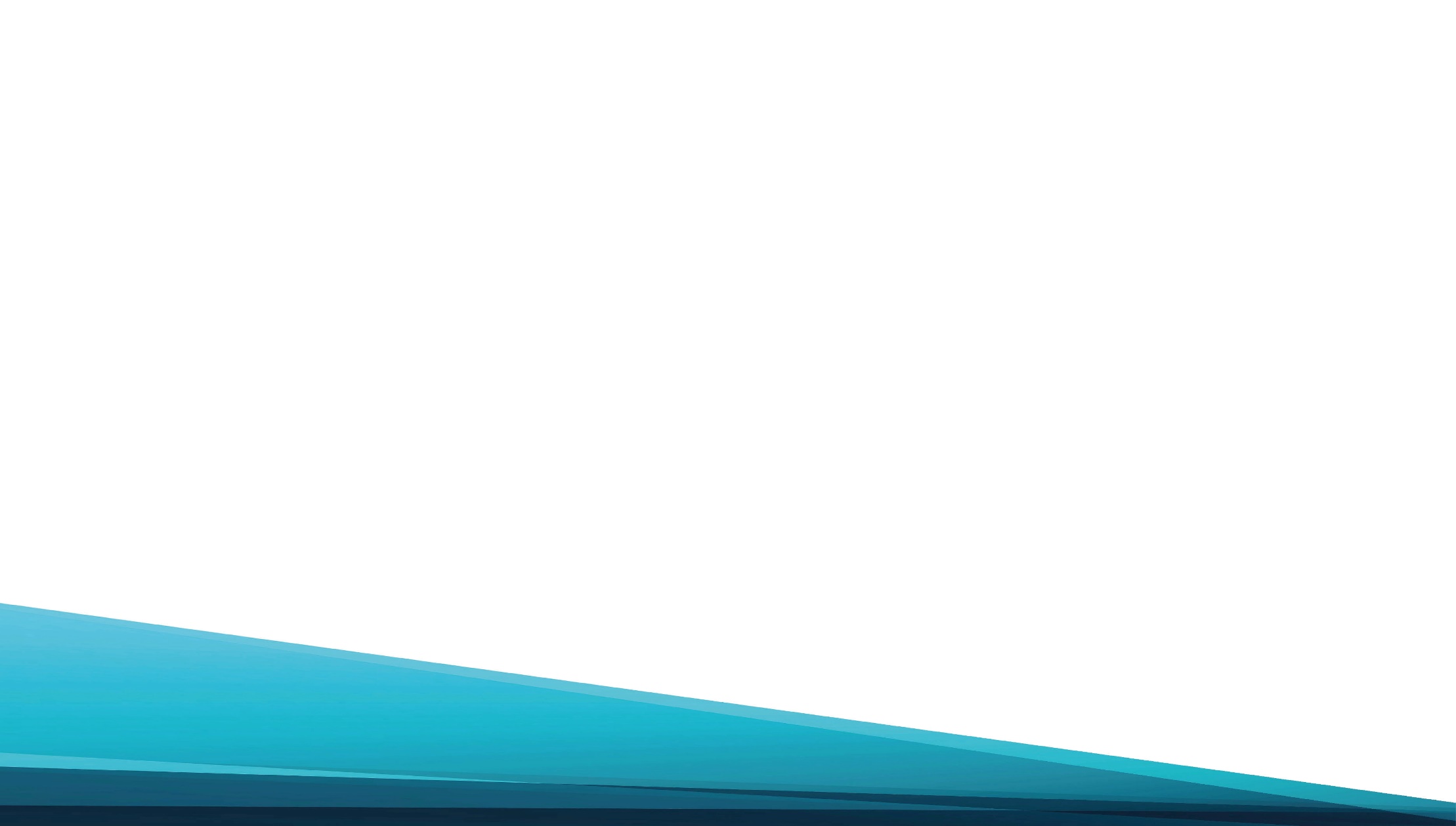 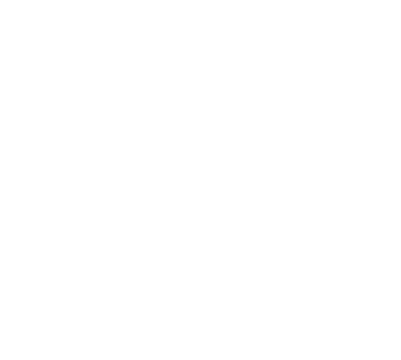 Надо мной повсюду звёзды
Засияют в тьме ночной.
Далеко, далеко ли Ханаан?
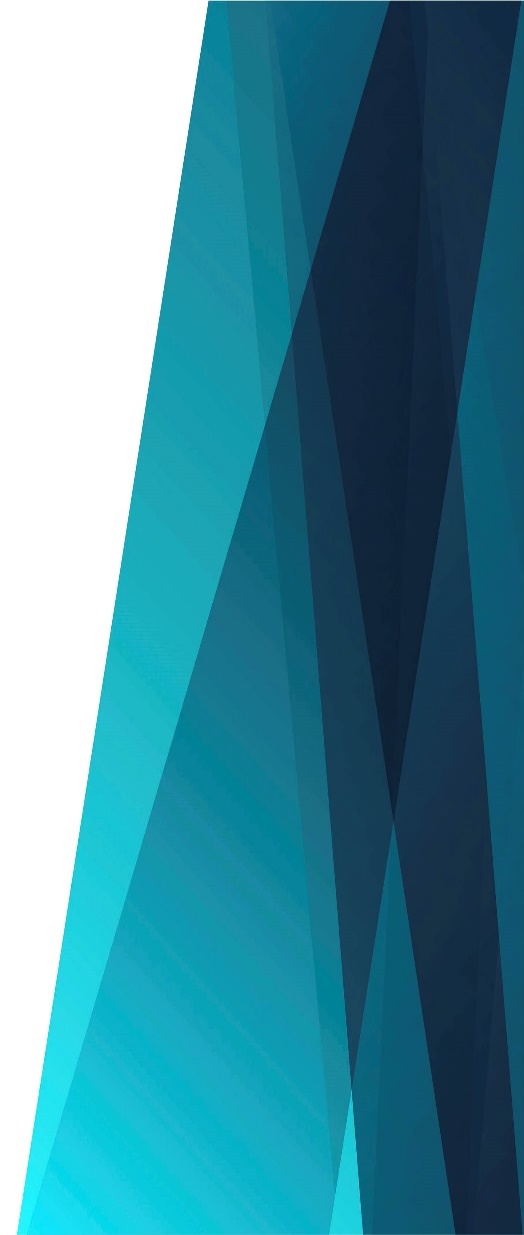 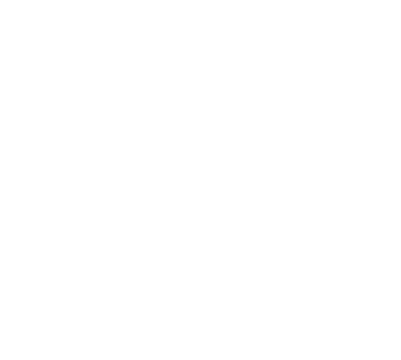 Припев: 
Далеко ли Ханаан?
Далеко ли Ханаан? 
Я стремлюсь 
К Отчизне вечной, 
Где покой и отдых ждут.
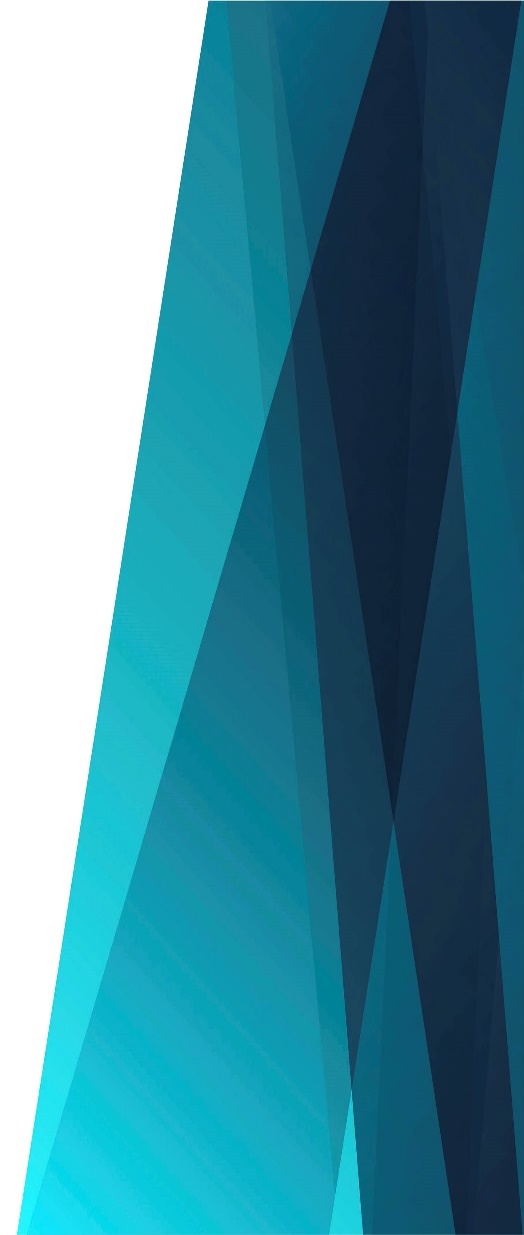 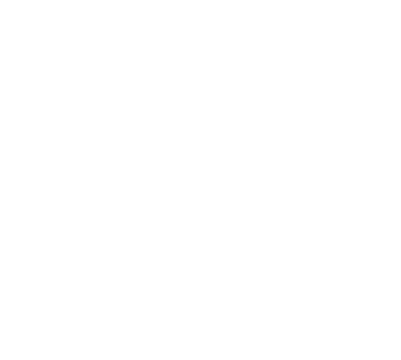 Я войду ли в Ханаан? 
Я войду ли в Ханаан? 
О, когда я войду 
В тот Ханаан?
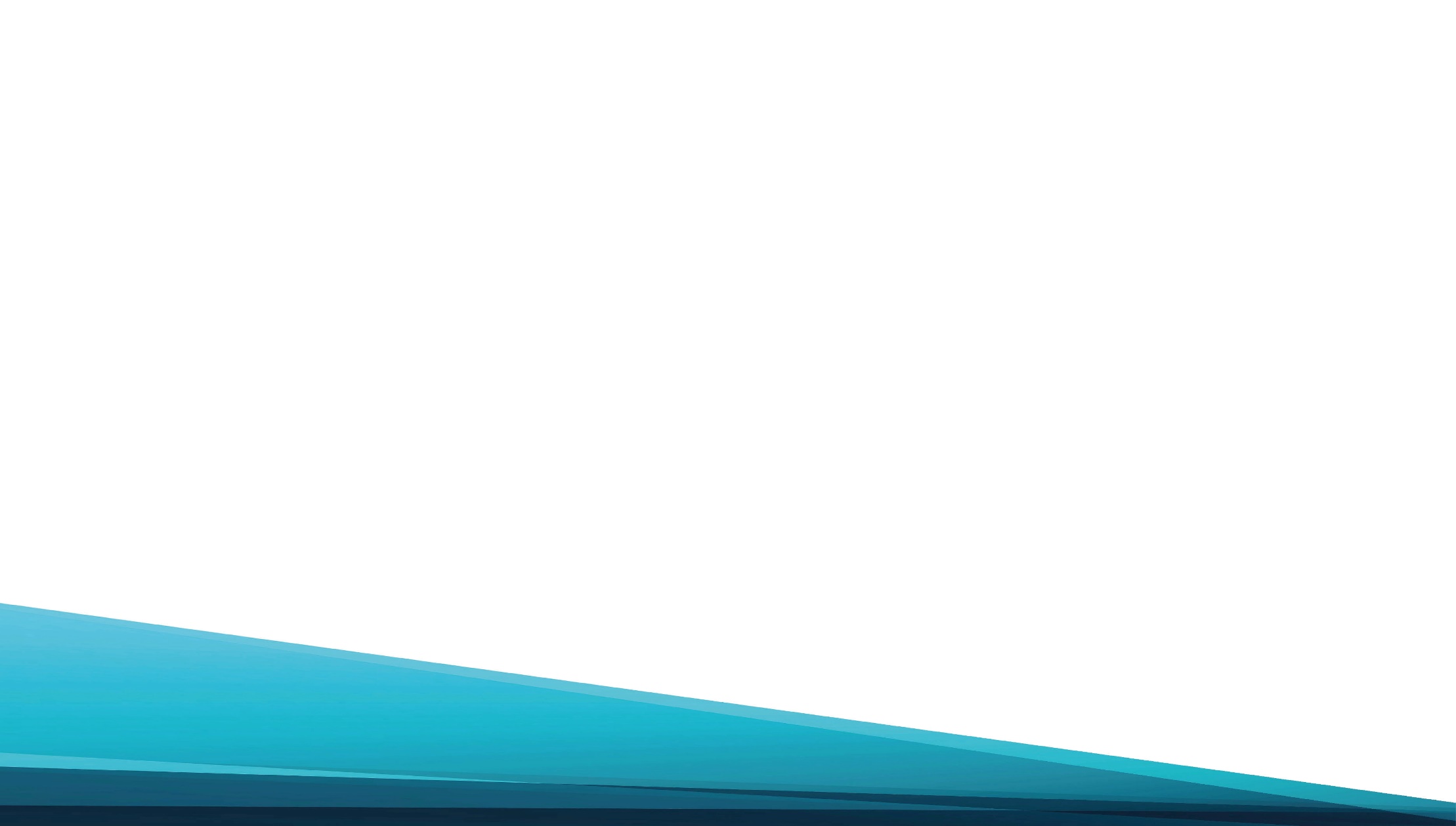 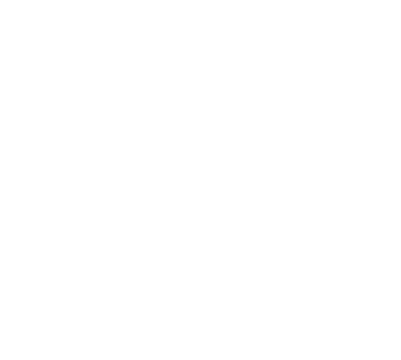 Как прекрасно будет вместе
Нам войти в небесный дом!
Далеко ли Ханаан, 
Далеко ли Ханаан?
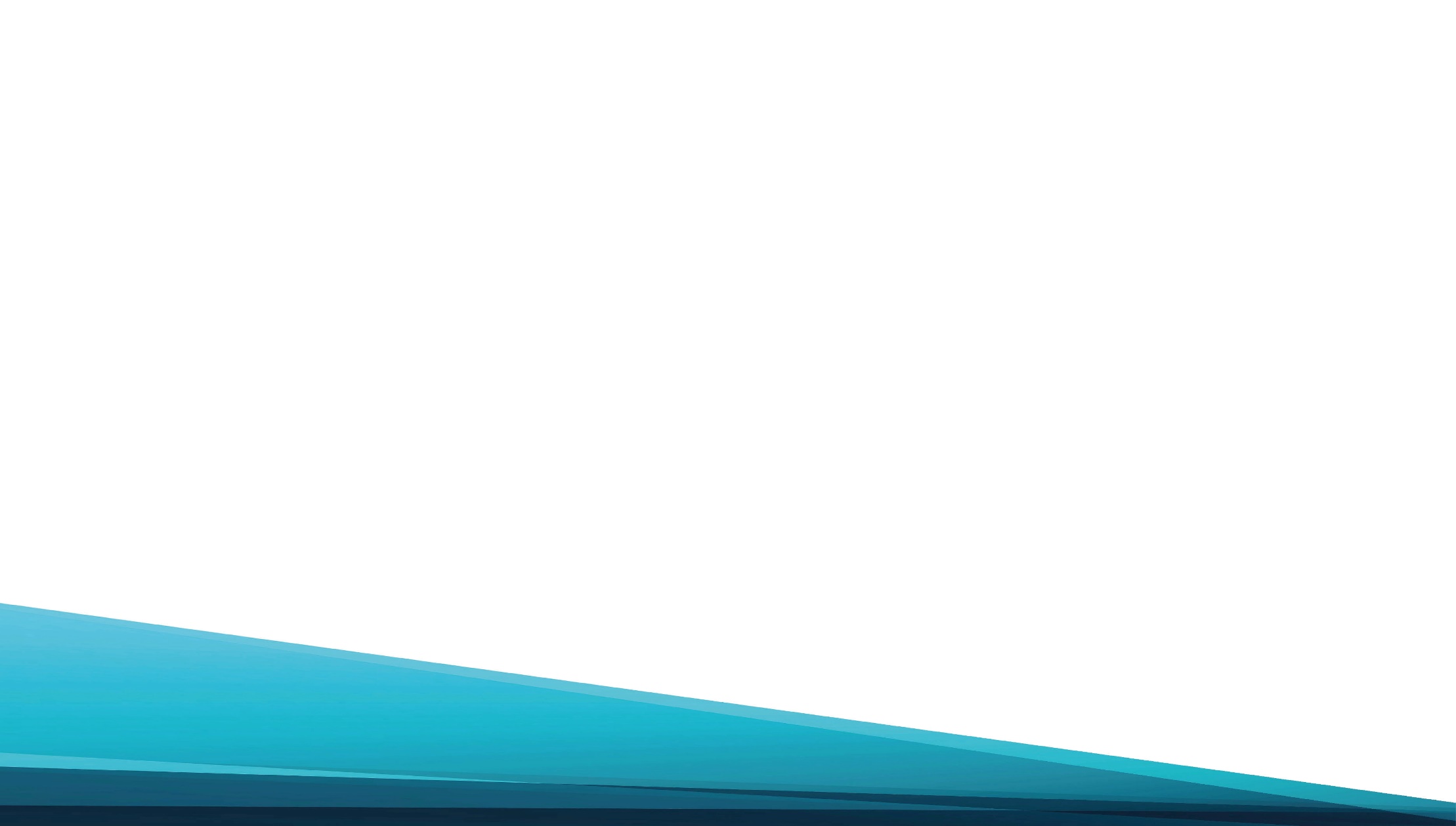 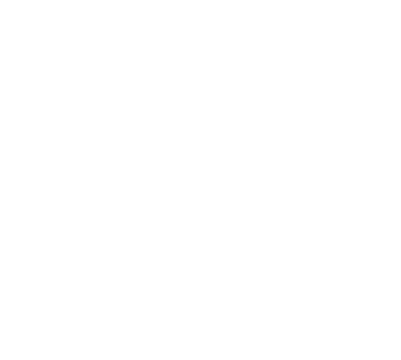 Там не будет зла и скорби, 
Ни болезни, ни греха.
Далеко, далеко ли Ханаан?
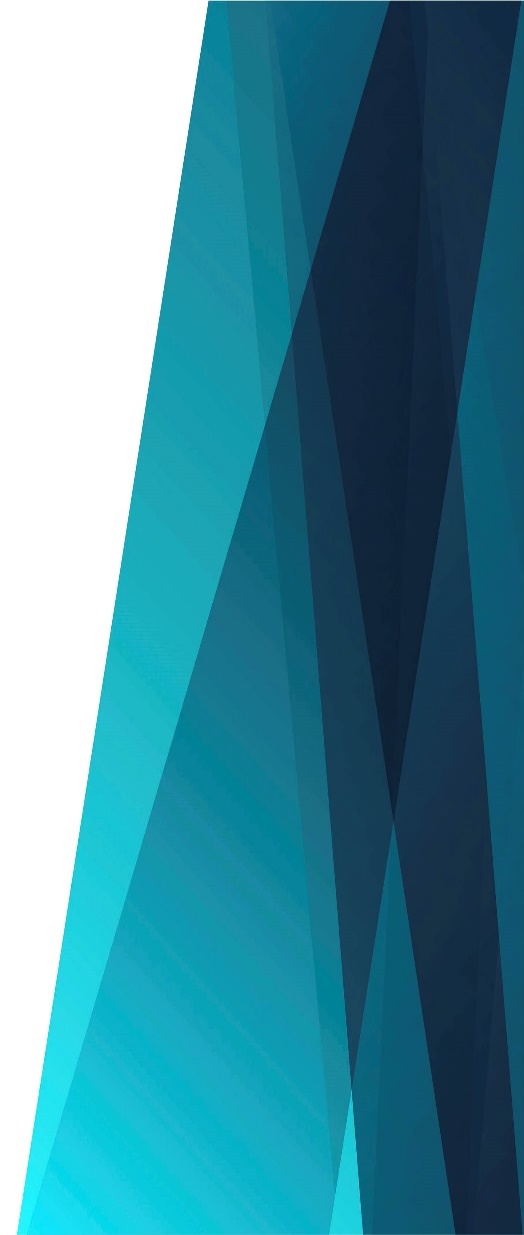 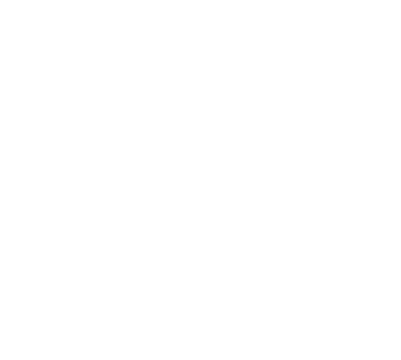 Припев: 
Далеко ли Ханаан?
Далеко ли Ханаан? 
Я стремлюсь 
К Отчизне вечной, 
Где покой и отдых ждут.
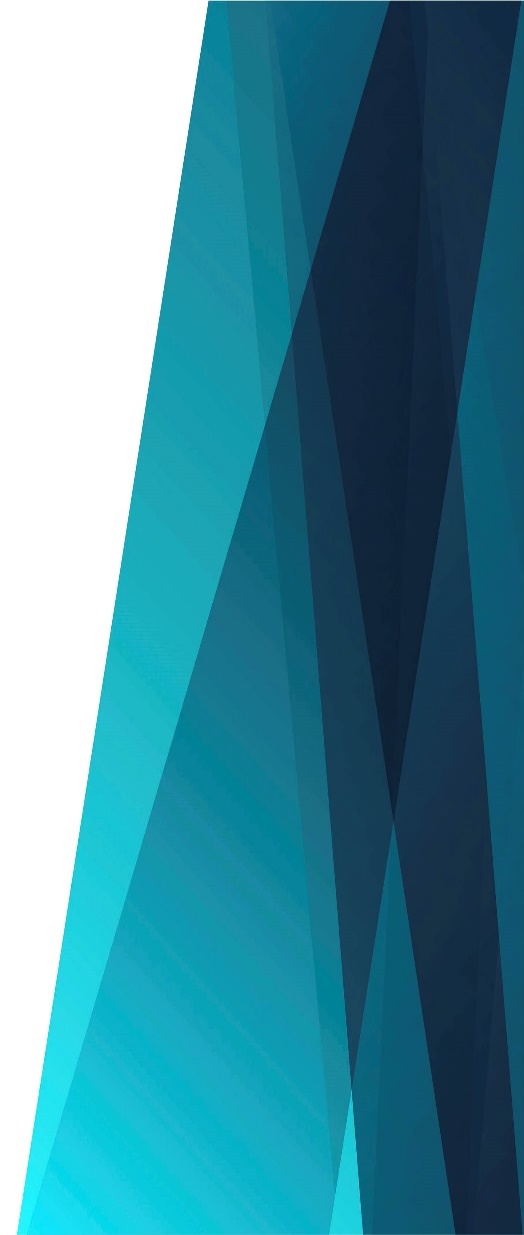 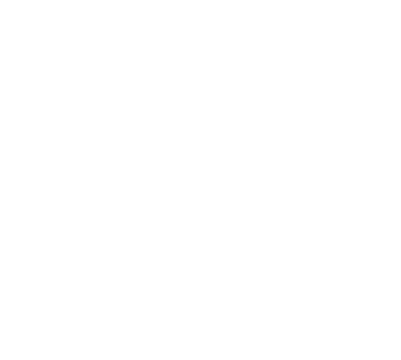 Я войду ли в Ханаан? 
Я войду ли в Ханаан? 
О, когда я войду 
В тот Ханаан?